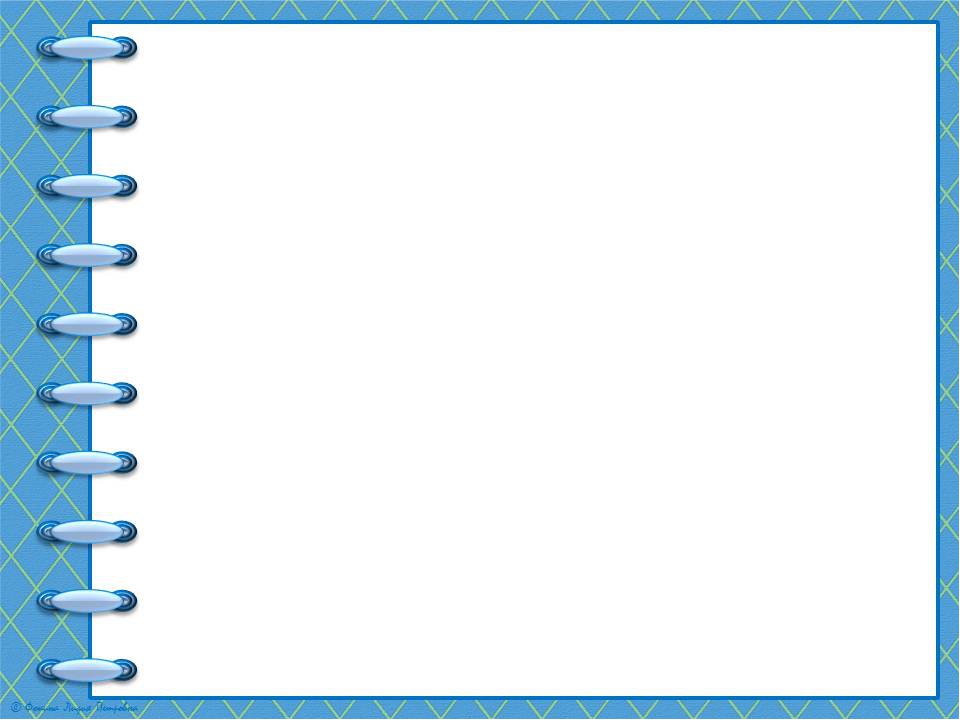 МУНИЦИПАЛЬНОЕ ДОШКОЛЬНОЕ ОБРАЗОВАТЕЛЬНОЕ УЧРЕЖДЕНИЕ
«ДЕТСКИЙ САД  № 377 КИРОВСКОГО РАЙОНА  ВОЛГОГРАДА»
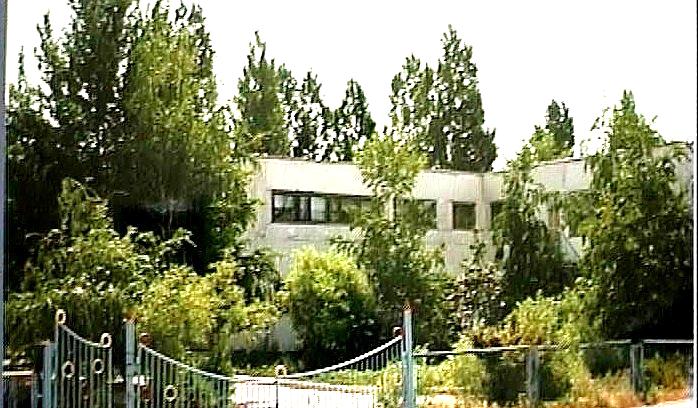 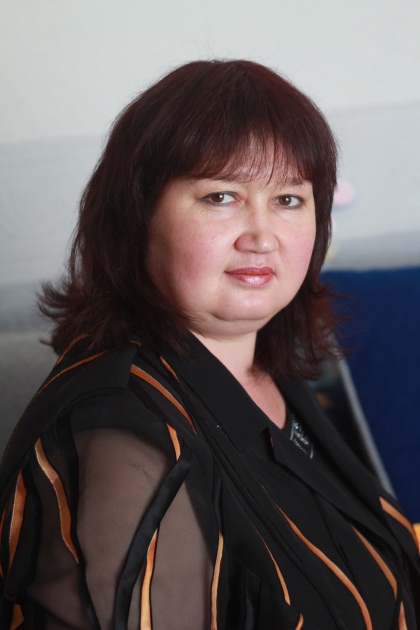 Воспитатель: Шарафиева Галина Васильевна
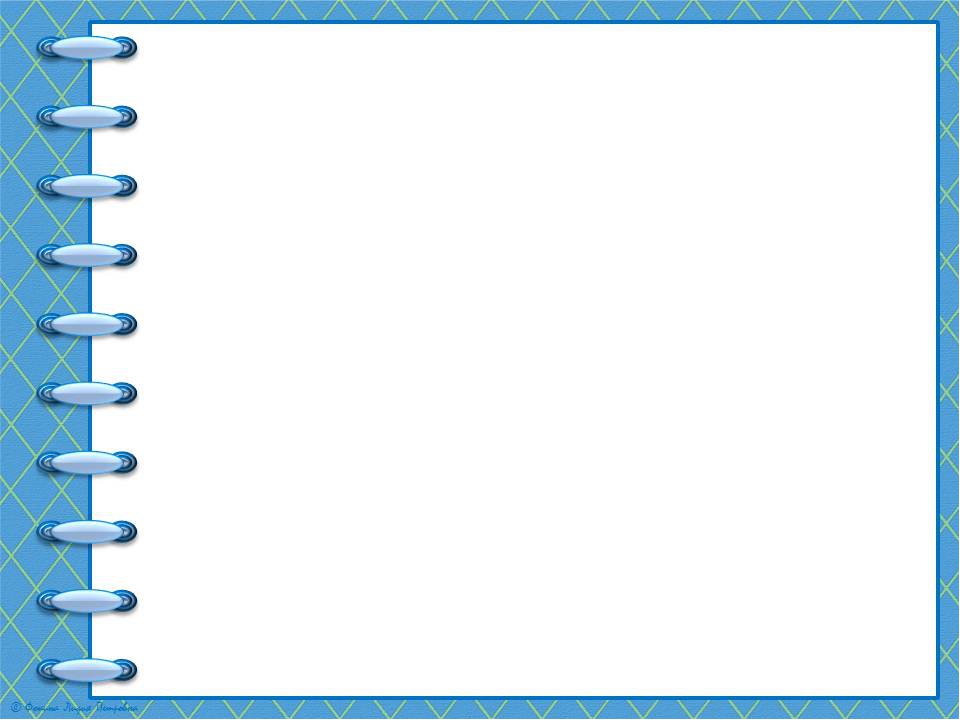 Без него голова как пустой котел
Без него голова лишь для шапки нужна
кОли нет своего, не займёшь ни у кого
УМ
Я  ходил  по разным  странам,
Плыл  по рекам, океанам,
По пустыне шёл отважно –
На одном листе бумажном
карта
Интеллект – карты в работе с детьми
 старшего дошкольного возраста
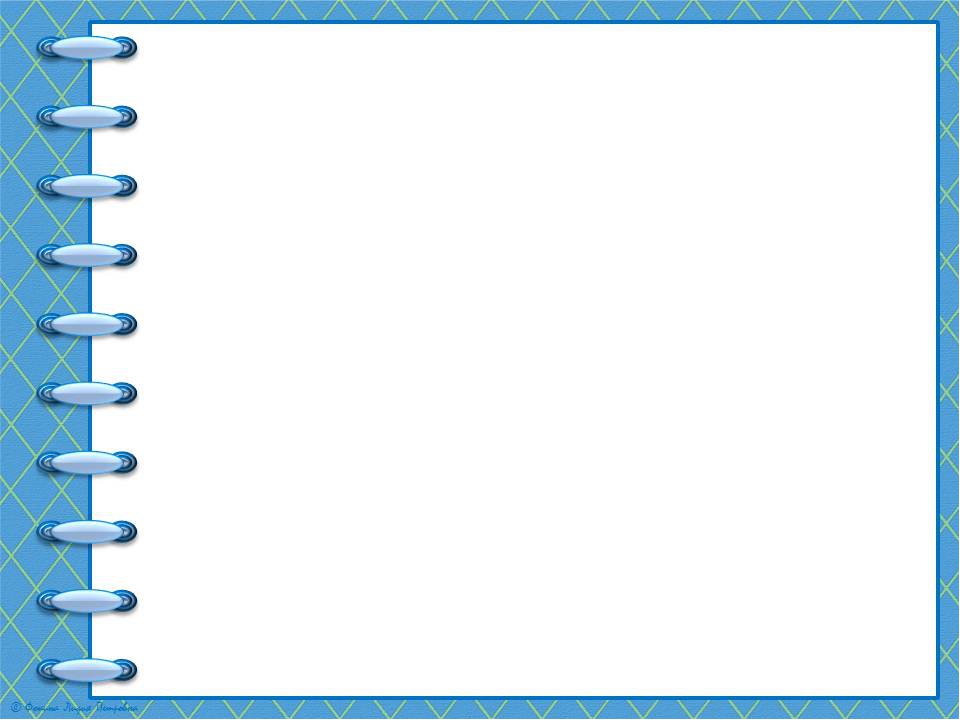 Цель: создать условия для знакомства слушателей мастер - класса с техникой квиллинг и  изготовления композиции из основных элементов.
Задачи:
сформировать у слушателей  мастер - класса представление о технологии интеллект-карты;
вызвать у слушателей мастер - класса интерес к данной технологии, и желание применять её в работе с детьми;
повысить мотивацию роста профессионального мастерства у слушателей мастер-класса;
научить участников  фокус - группы составлять интеллект-карты.
Целевая аудитория: воспитатели ДОУ.
Методы работы с аудиторией: беседа, наглядный показ,  практическая деятельность, рефлексивный круг.
Ожидаемые результаты мастер-класса: повышение уровня профессиональной компетенции педагогов ДОУ, их мотивации по системному использованию в практике технологию интеллект - карты.
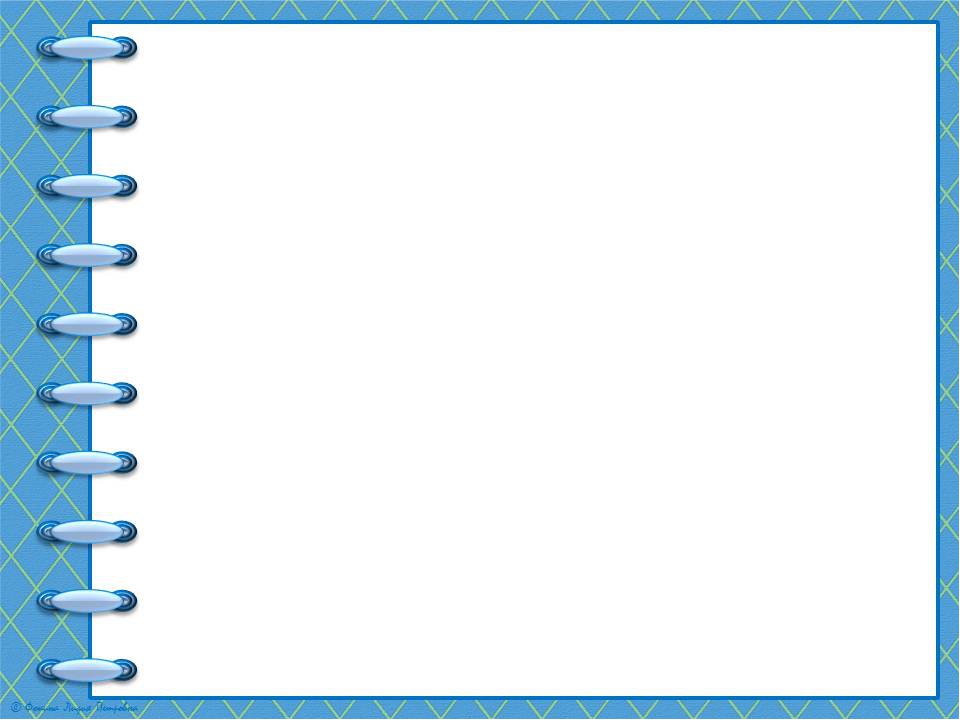 Из   истории   возникновения    Интеллект – карт
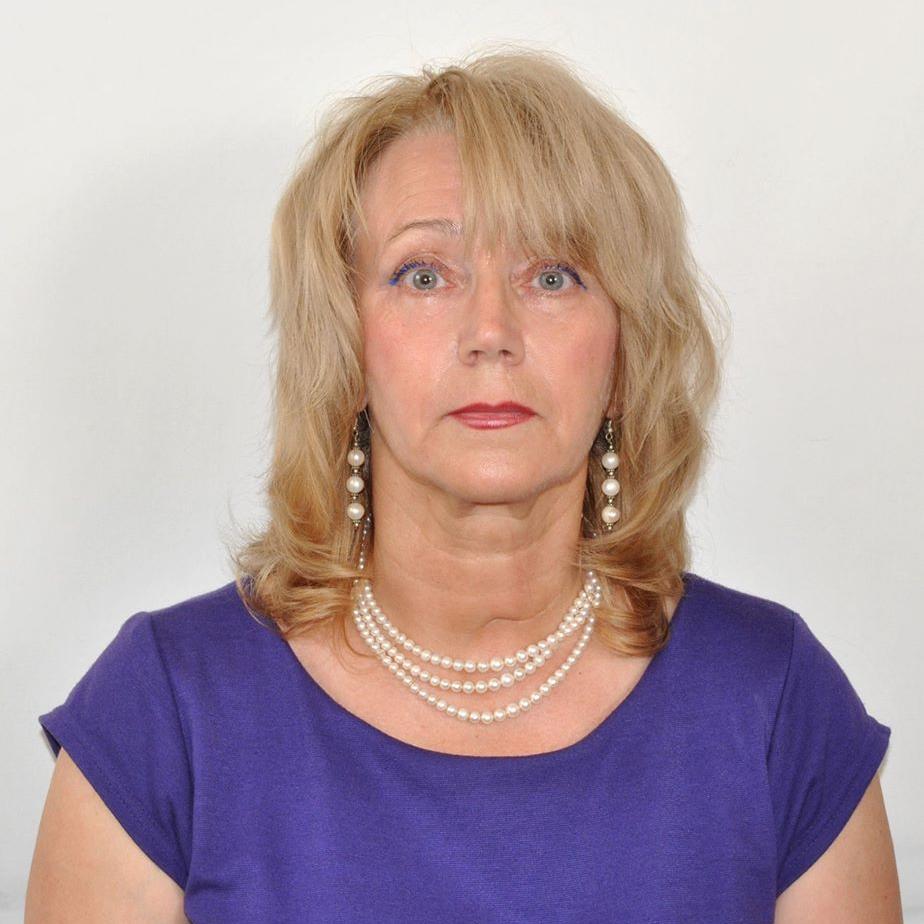 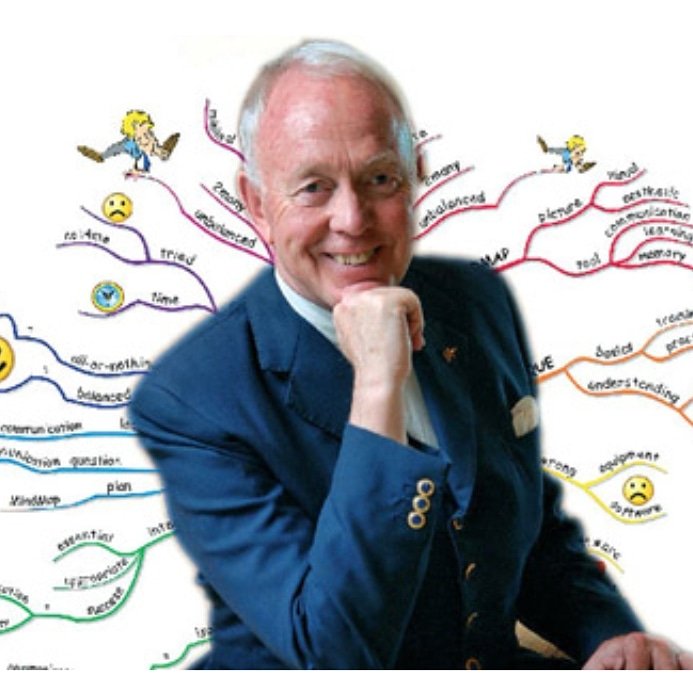 В мир дошкольных технологий, интеллект – карты пришли благодаря кандидату  педагогических наук Акименко Валентине Михайловне, которая предложила использовать этот метод   для развития связной речи.
Британский психолог, автор методики запоминания, творчества и организации мышления «карты ума (памяти)». Автор и соавтор более 100 книг.
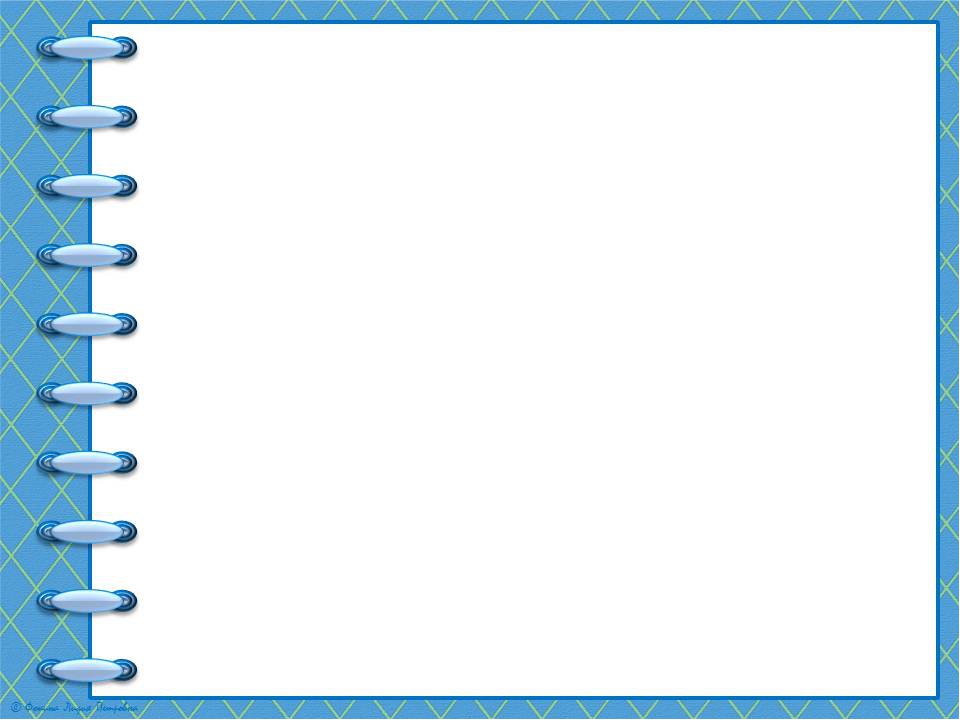 Левое   и    правое  полушария головного мозга 
выполняют разные функции
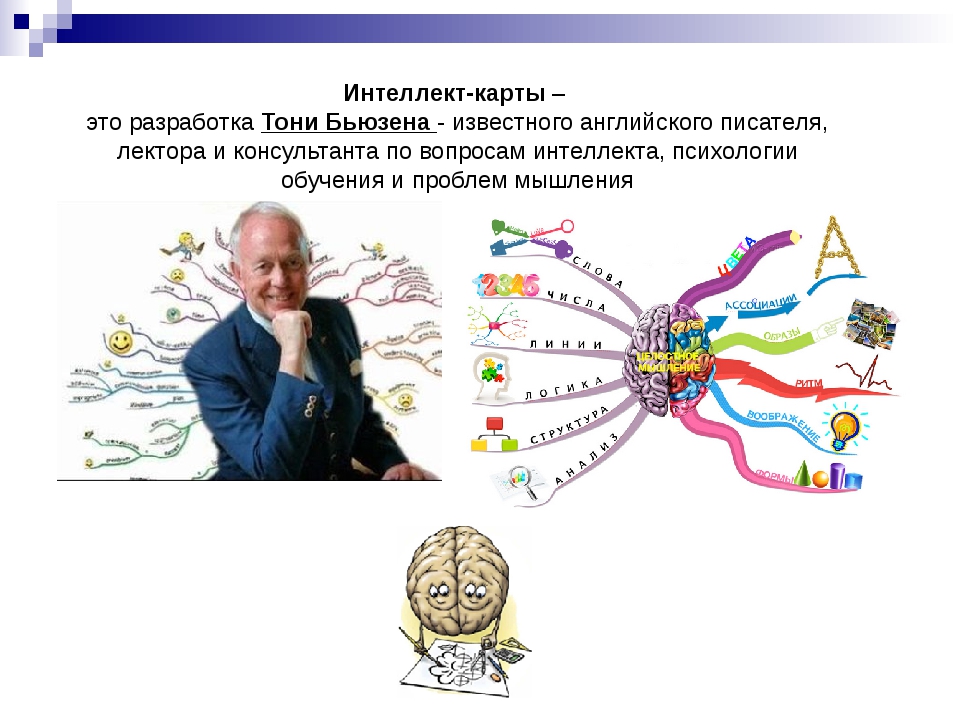 Левое полушарие
отвечает за 
логику, слова, числа, анализ, последовательность работы головного мозга
Правое  полушарие
 отвечает  за
восприятие цвета, ритма, воображения, образа, размера
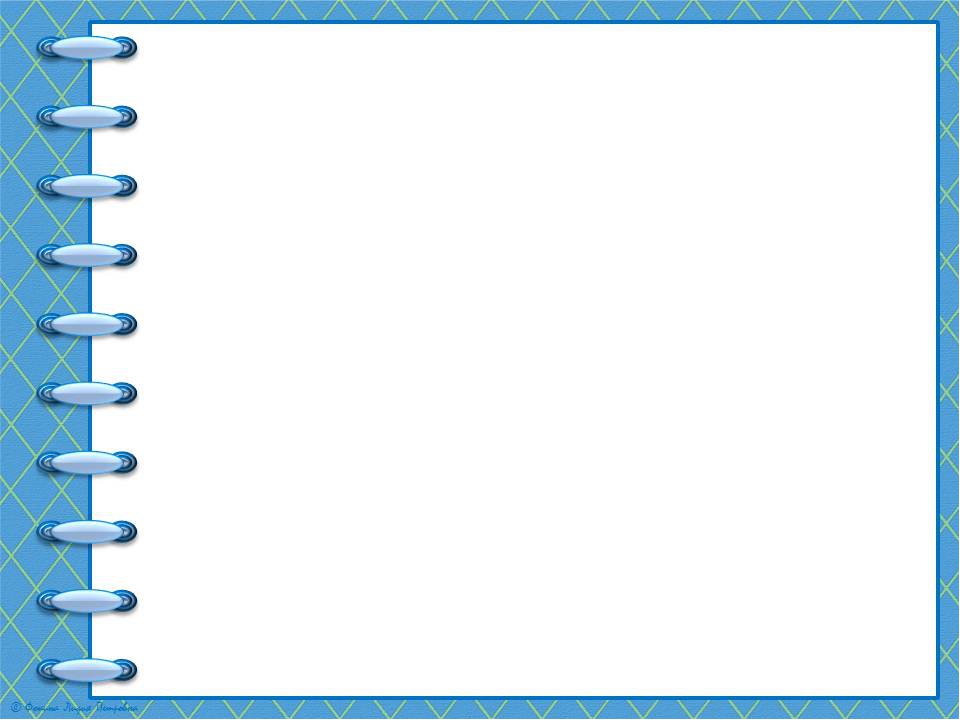 алгоритм создания интеллект - карт
Лист бумаги  А3 (не меньше), для работы с детьми лучше использовать ватман. 
Используются только цветные карандаши, маркеры и т.д. 
Основная идея, тема  располагается в центре, которую можно изобразить символом или картинкой.
По часовой стрелке рисуем главные изогнутые ветви соединяя их с центральной идеей, причем каждая гл. ветвь имеет  свой цвет.
Над каждой главной линией пишется только одно слово ассоциативно связанное  с главной идеей.  Писать следует печатными буквами. Линии первого порядка должны быть толще остальных. 
От главных ветвей рисуем ветви второго, третьего и последующих порядков (сколько необходимо для раскрытия темы). Для обозначения можно использовать рисунки, символы, вырезанные картинки, делать выделения цветом.
Разросшиеся ветви можно заключать в контуры, чтобы они не смешивались с соседними ветвями.
Важно отметить, что при работе с детьми необходима их включенность в процесс создания интеллект - карты.
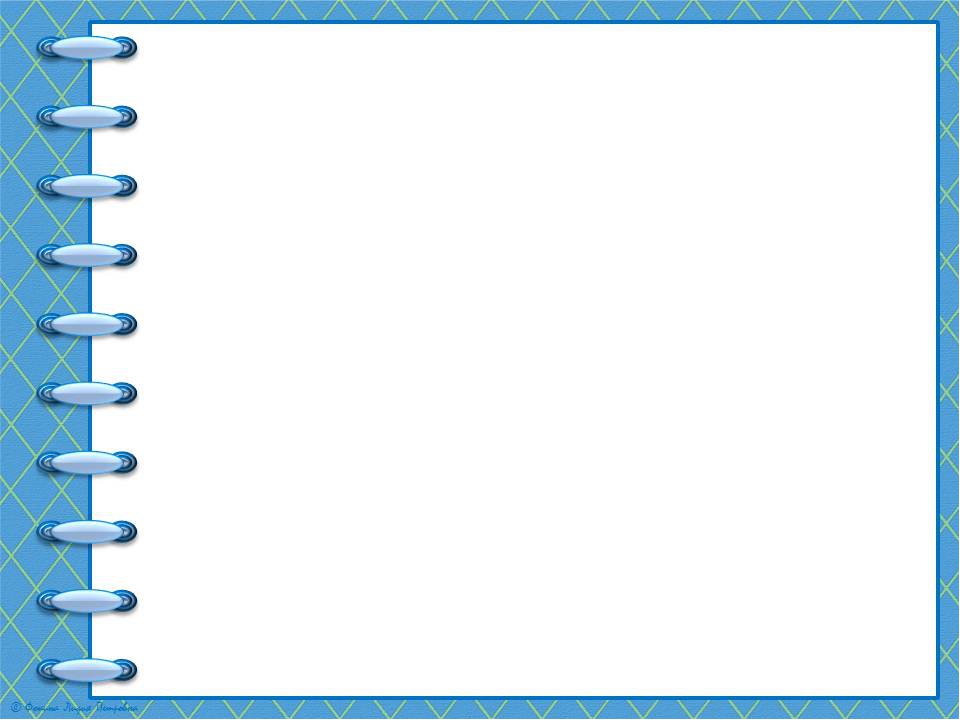 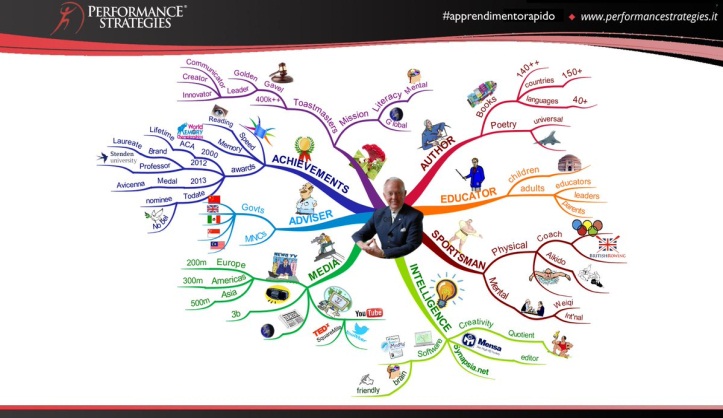 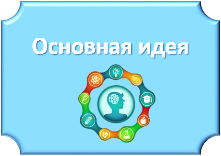 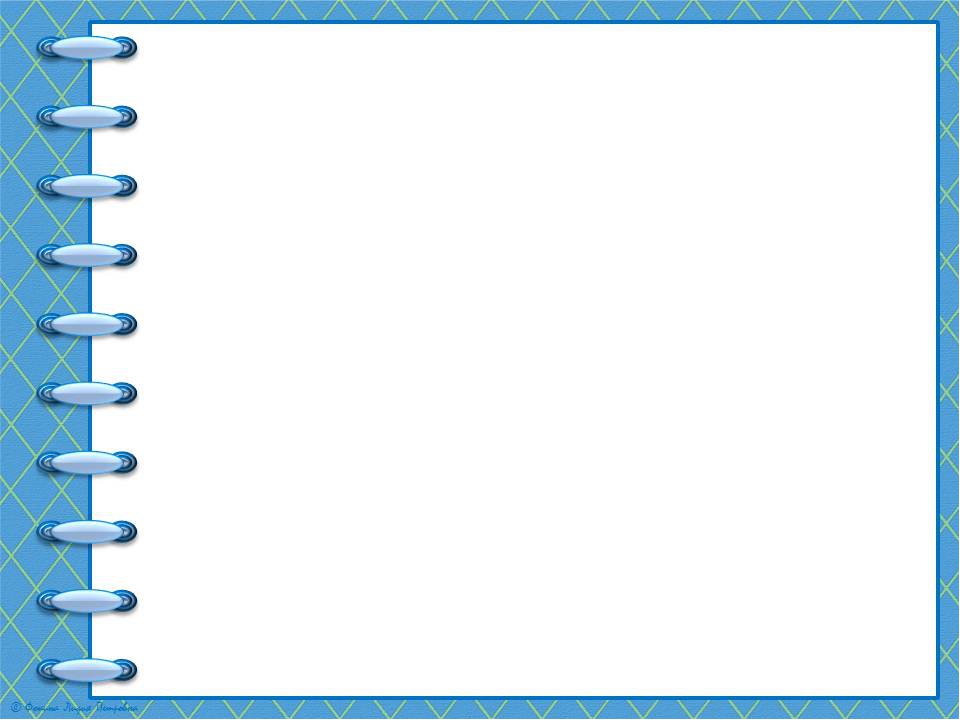 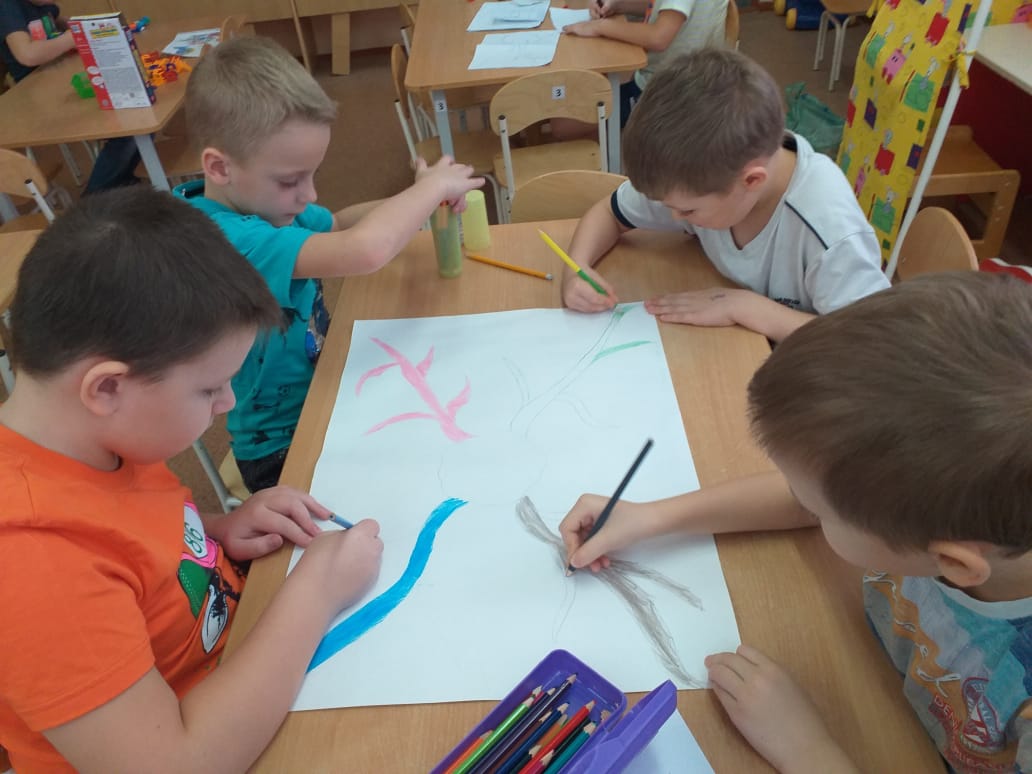 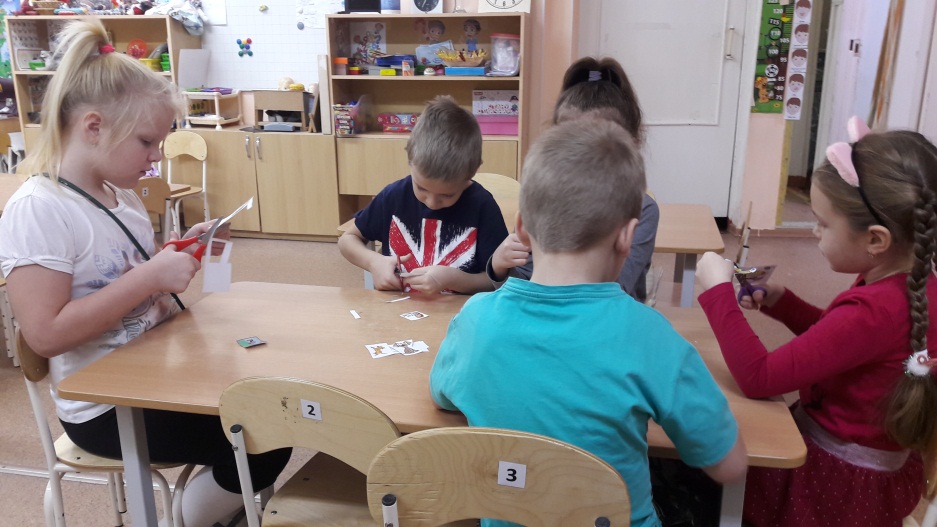 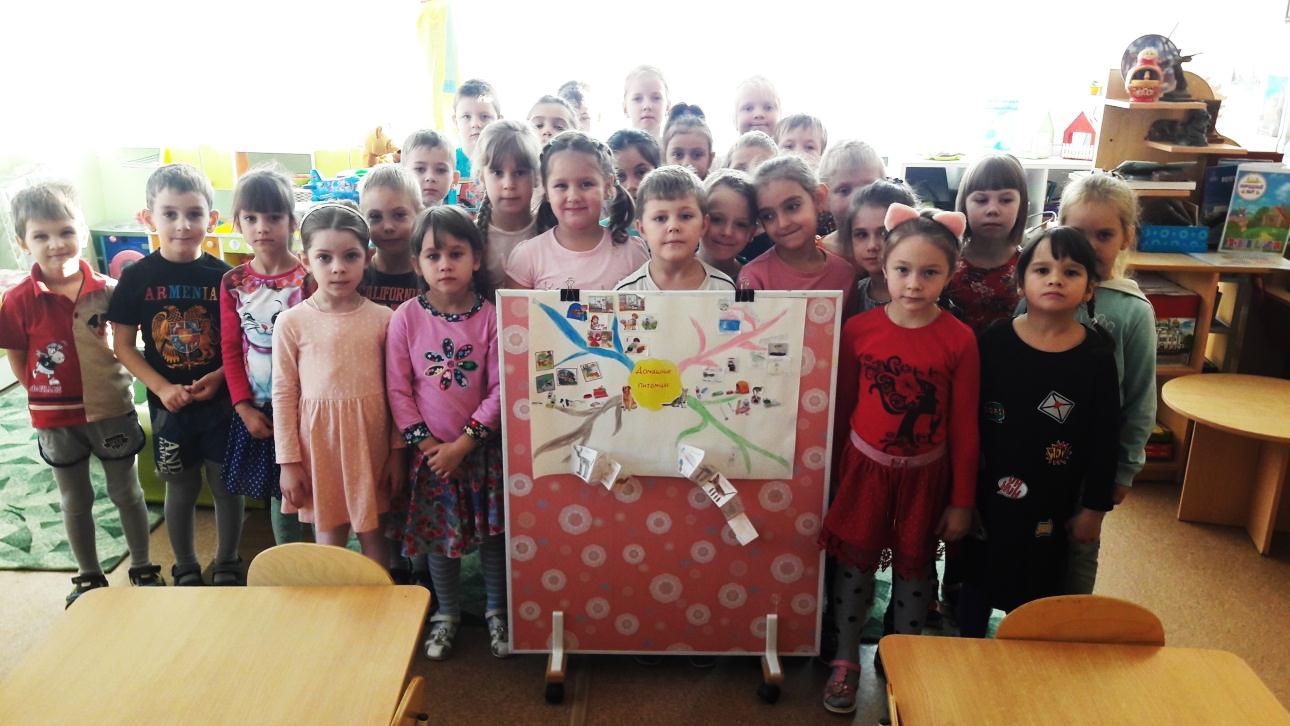